그리워요 성령님
1절
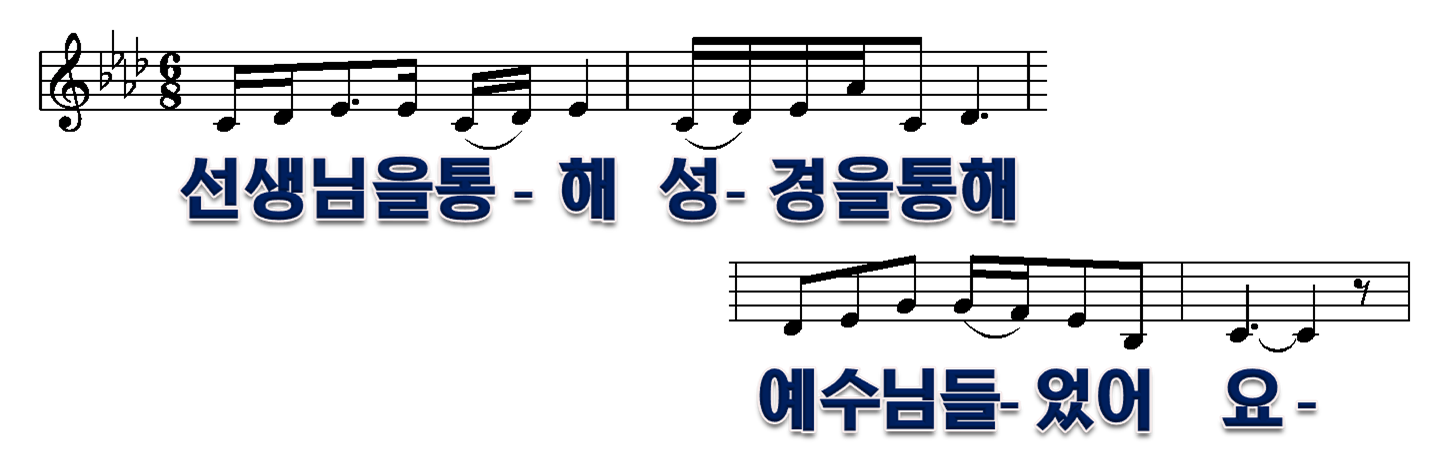 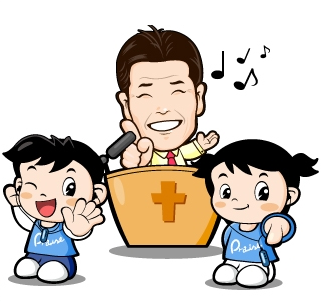 1/10
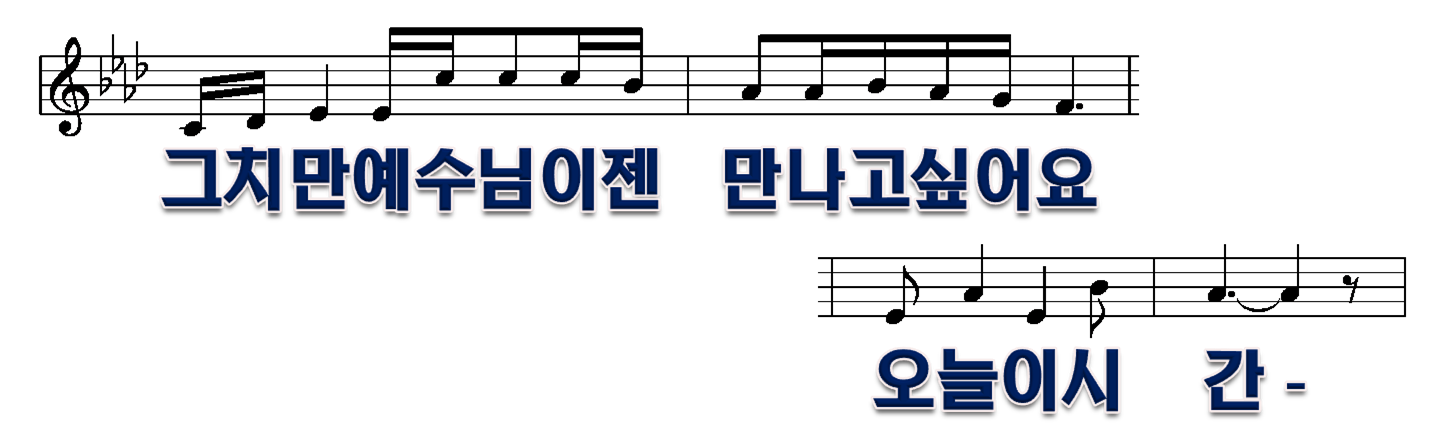 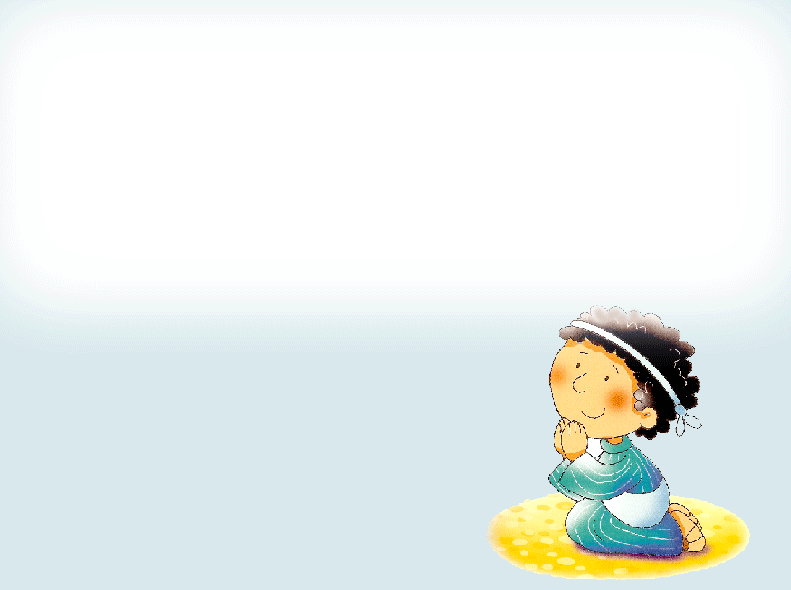 2/10
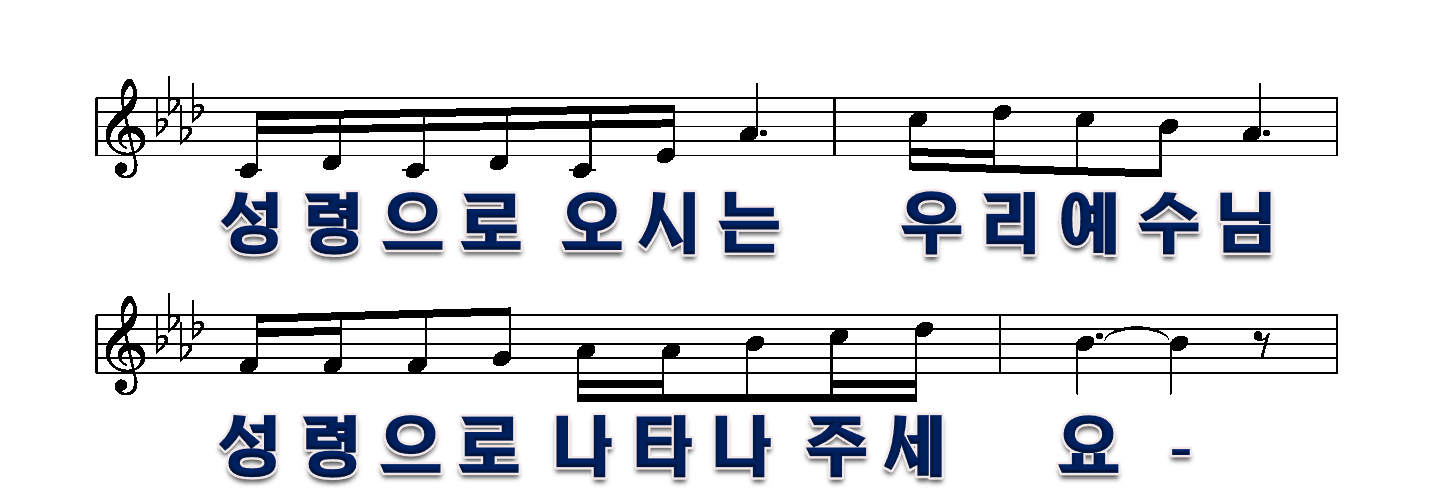 3/10
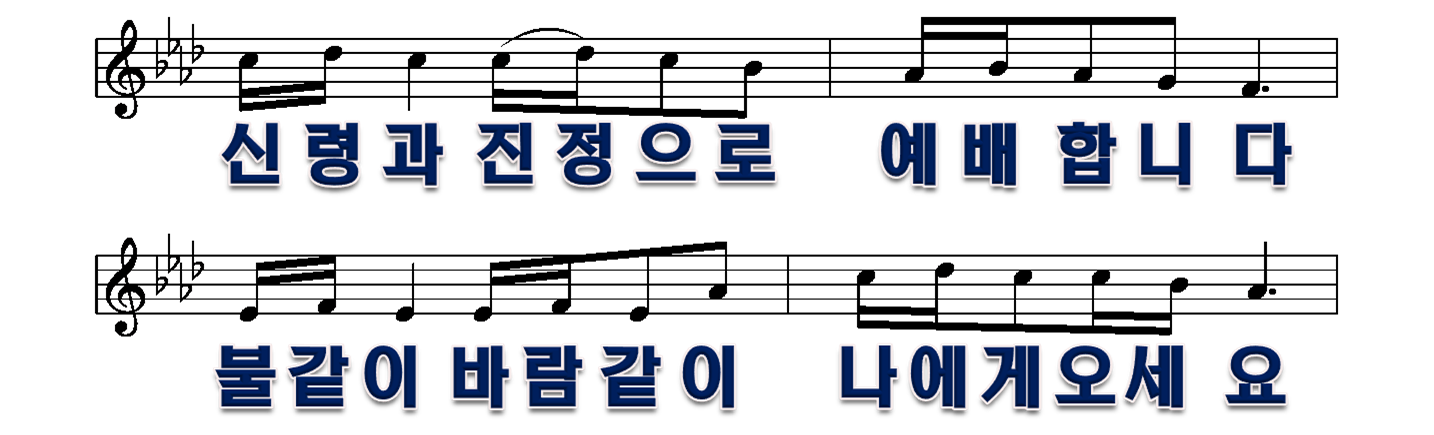 4/10
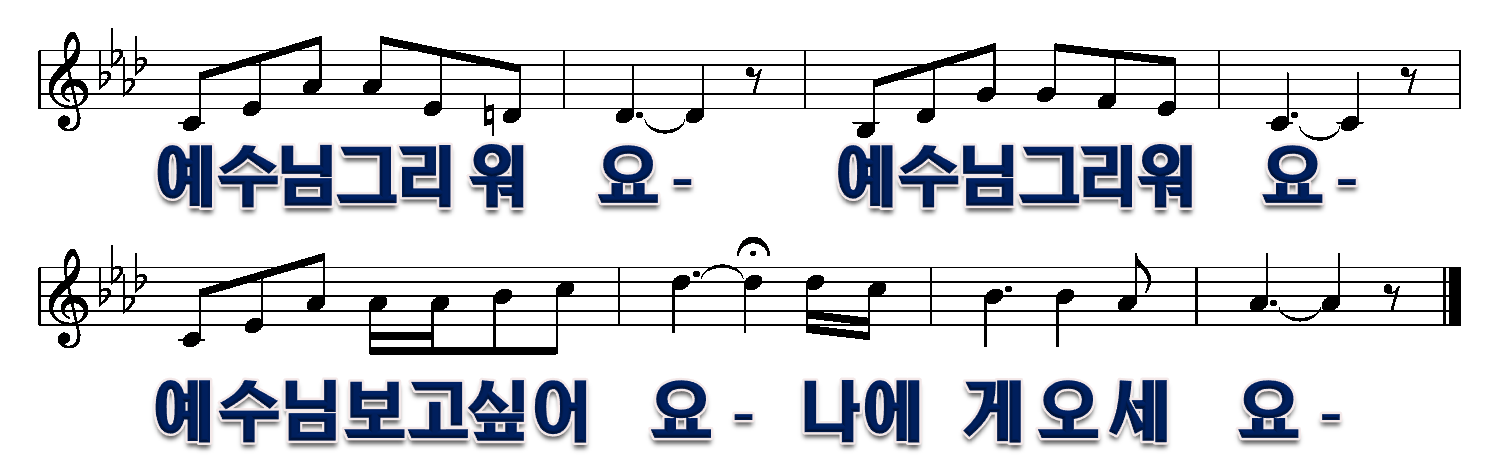 5/10
2절
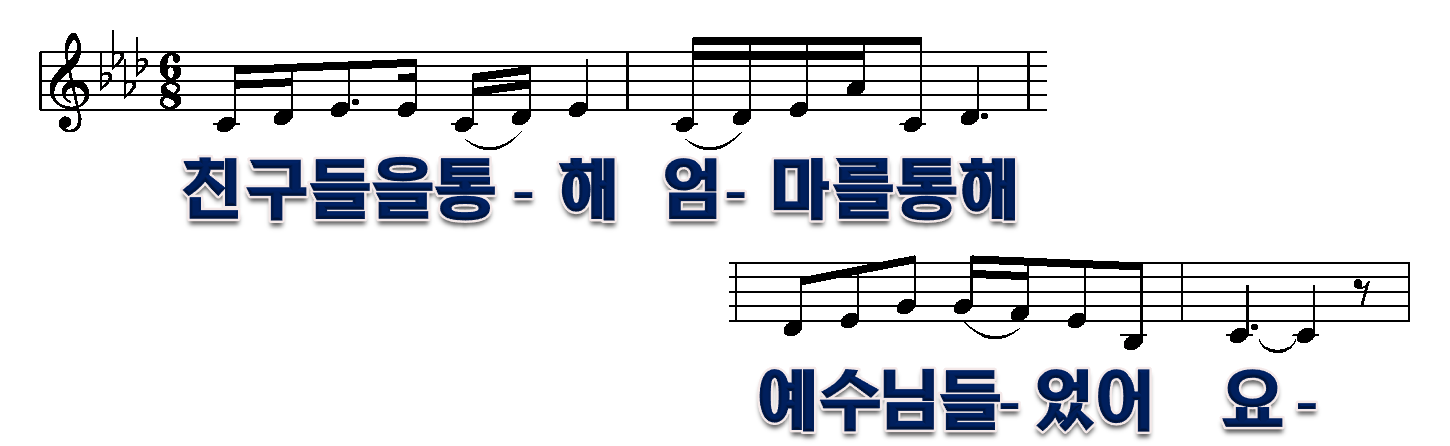 6/6
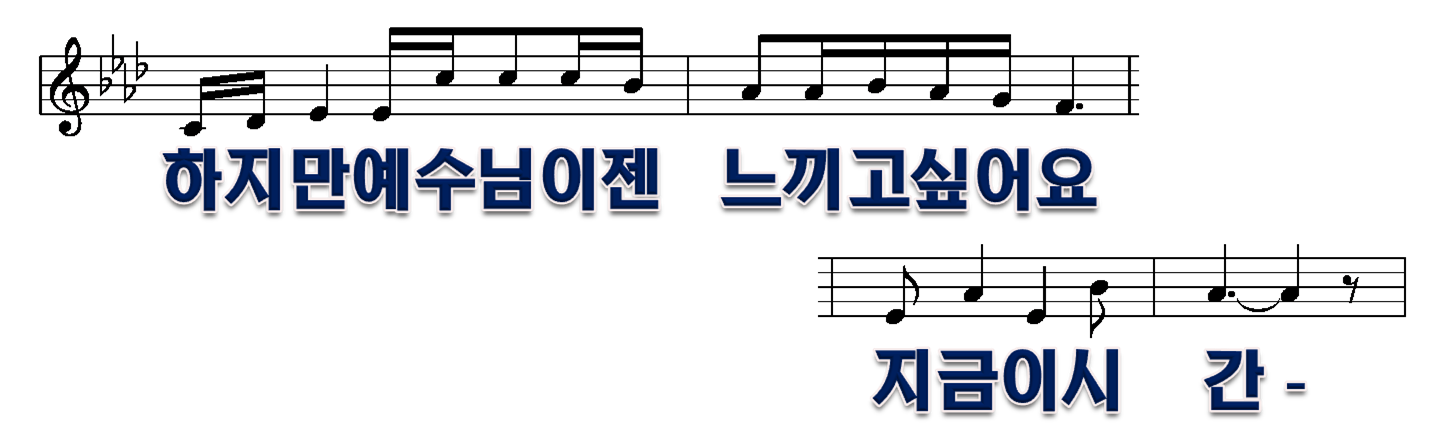 7/10
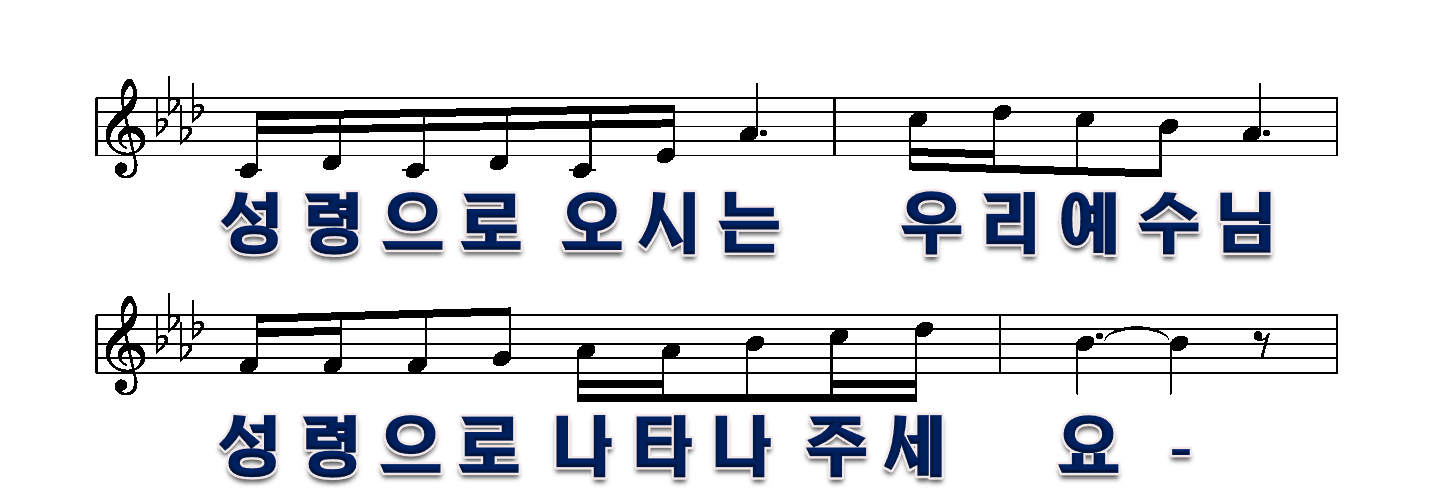 8/10
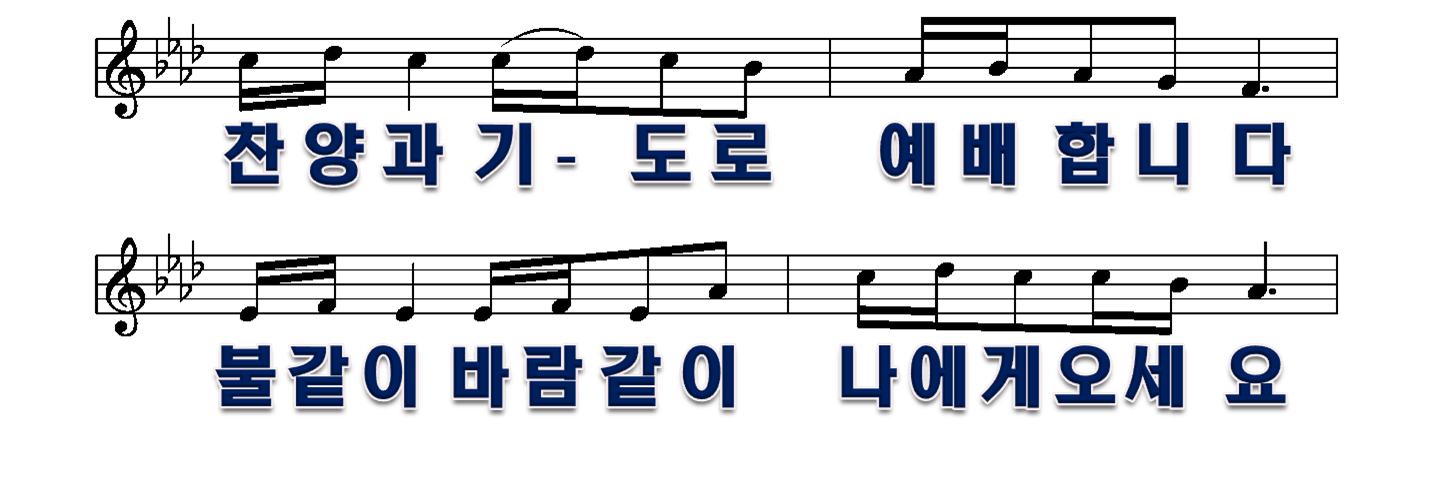 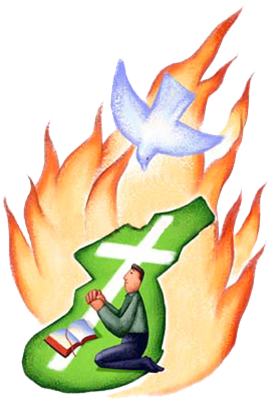 9/10
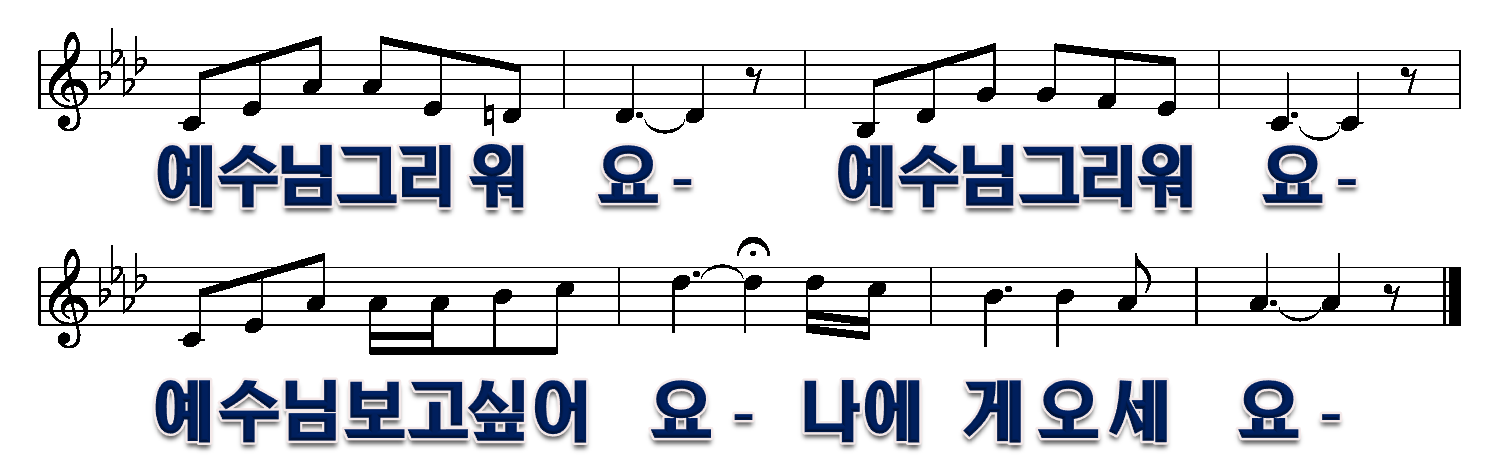 10/10